精品资源共享课程
变频、伺服、步进应用实践教程
MM420变频器接线原理图
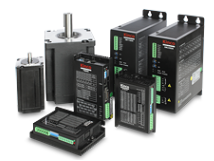 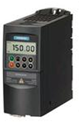 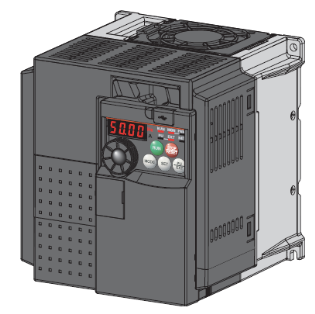 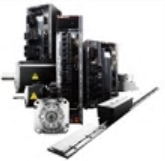 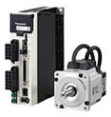 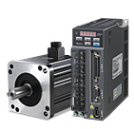 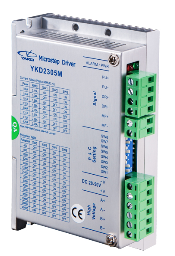 MM420变频器接线原理图
变频器安装操作
外围电路的作用
1
内容
2
MM420变频器接线原理图
2
MM420变频器接线原理图
变频器安装操作
正确选择变频器外围设备的目的
①保证变频器驱动系统的正常工作；
②提高对电动机和变频器的保护；
③减小对其他设备的影响。
3
MM420变频器接线原理图
变频器安装操作
下图所示为西门子变频器与电源、电动机的连接示意图。在实际应用中，图中所示的电器并不一定全部都要连接，有的电器通常是选购件，有时还需增加断路器。
4
MM420变频器接线原理图
变频器安装操作
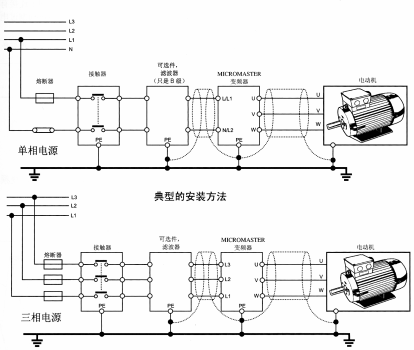 5
多选题
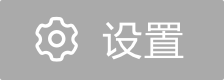 2分
变频器外围设备的说法正确的是（ ）
A
保证变频器驱动系统的正常工作
提高对电动机和变频器的保护
B
有些外围设备不是必须的，根据实际需要选用
C
减小对其他设备的影响
D
提交
谢谢大家！